Do You See What I See(DYSWIS)
Aditya Muthyala (am3551)
School of Engineering and Applied Science
Columbia University, Fall 2011
Requirements
Wireless Network Diagnosis
Monitoring data and matching patterns
Peer Probing to conclude on the root cause of the issue
Challenges
Needed a rich and well maintained API to monitor the wireless metrics
Microsoft Native Wifi API was a solution
API supported only C/C++
JNI bridging used to exchange data to and from native code
Design
Monitor the wireless interface metrics
Transmitted frame counts
Bytes exchanged
Signal quality
Error counts
Exchange data with peers
Diagnosis Engine
System Architecture
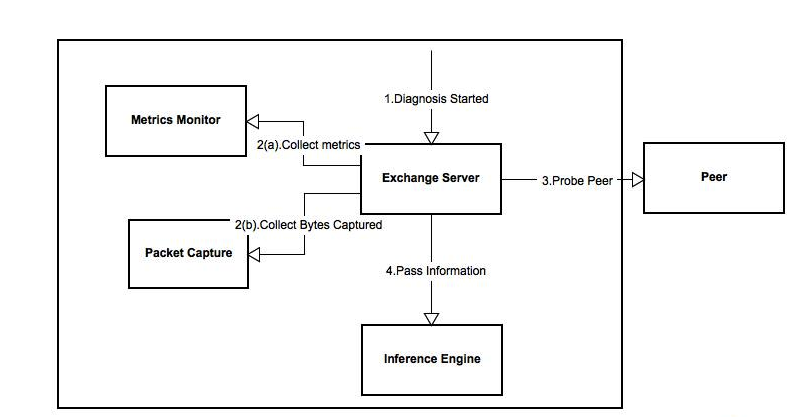 System Requirements
Native Wifi Api (Windows)
Windows 7/XP(SP3)
Implementation
Metrics Monitor
Collected from Native Wifi API by Microsoft
10 minute average stored at a time
Written in C++
Packet Capture
Used to monitor the number of bytes exchanged
Written in Java
Simulation and Testing
Challenges
Simulating real world scenarios is difficult
Tried to use network simulators
Some did not provide the metrics we require
Others concentrated on simulating mobility
No proper representation of results
Simulation Environment and metrics
Environment
Network nodes (laptops)
Network router
Metrics
Signal quality
Error counts/transmitted counts
Bytes exchanged
Simulation results
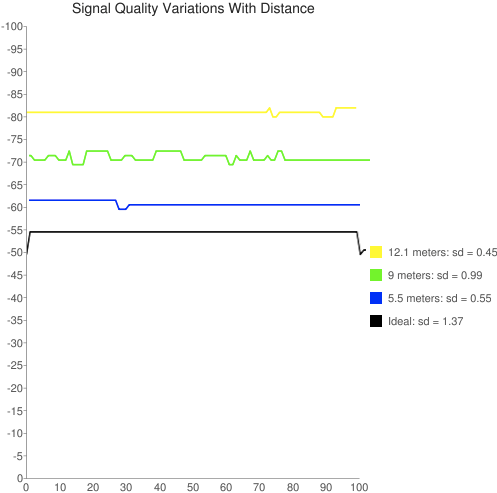 Signal Strength
Time Interval
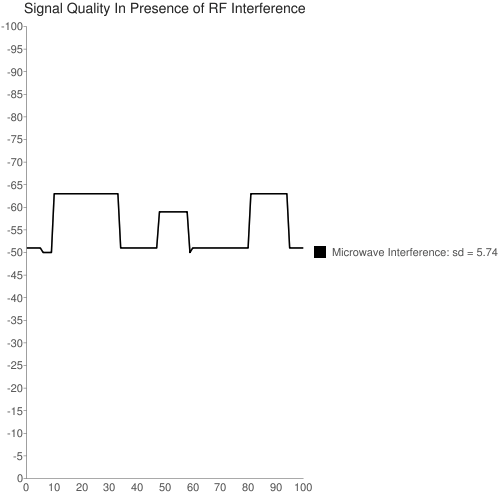 Signal Strength
Time Interval
Observations
Signal Quality remains constant for static environment
Signal quality variations are too high in case of RF interference
FCS grows linearly with time. No plausible conclusion reached
No threshold on bytes transferred
Algorithm
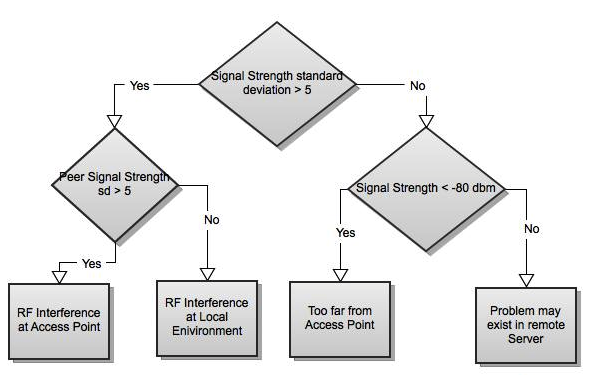 Future Work
Packet Capture from non participating nodes
Monitor Received Packet counts and FCS errors to diagnose Packet drops
Signal quality variations due to various RF interferences